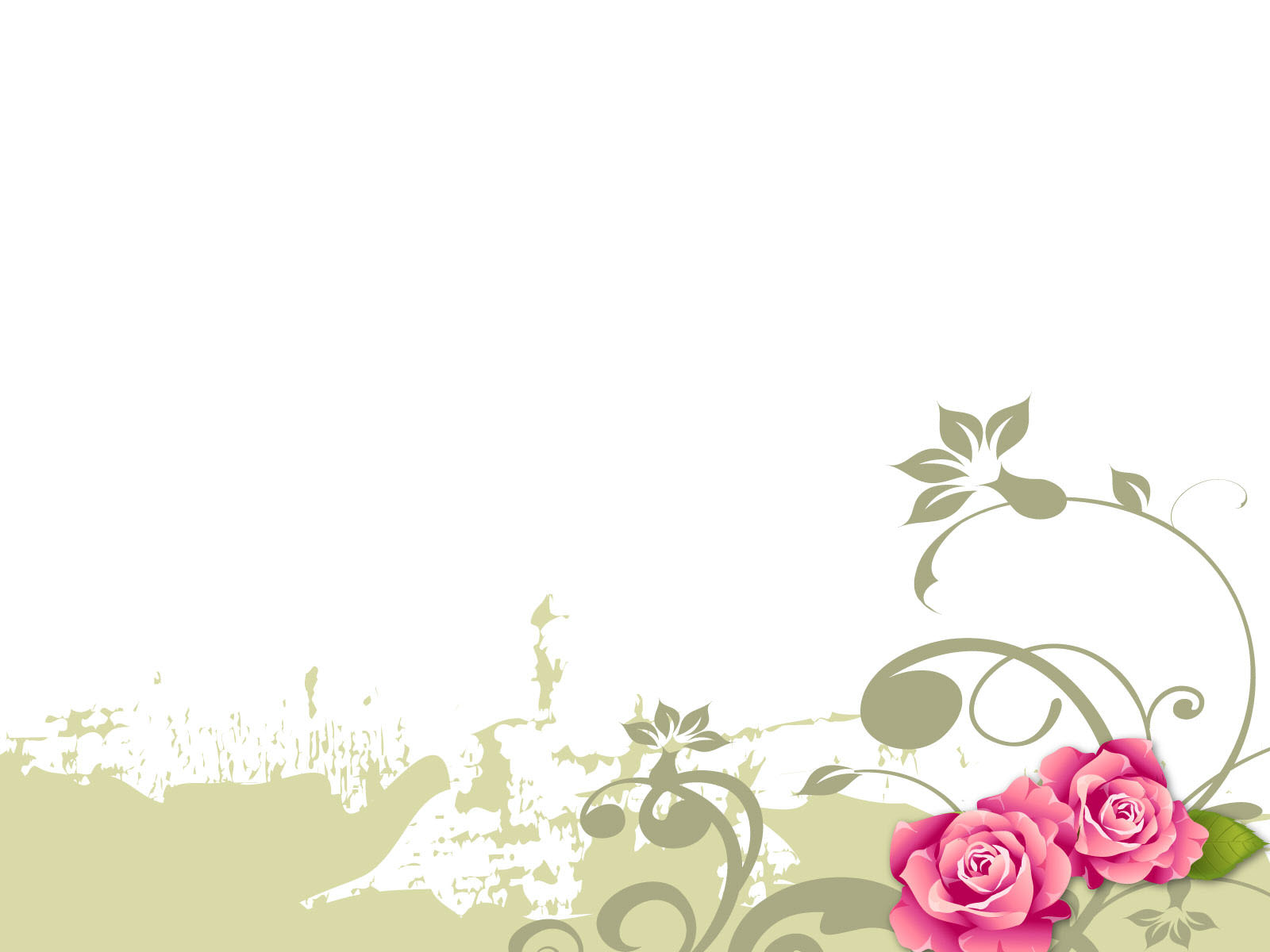 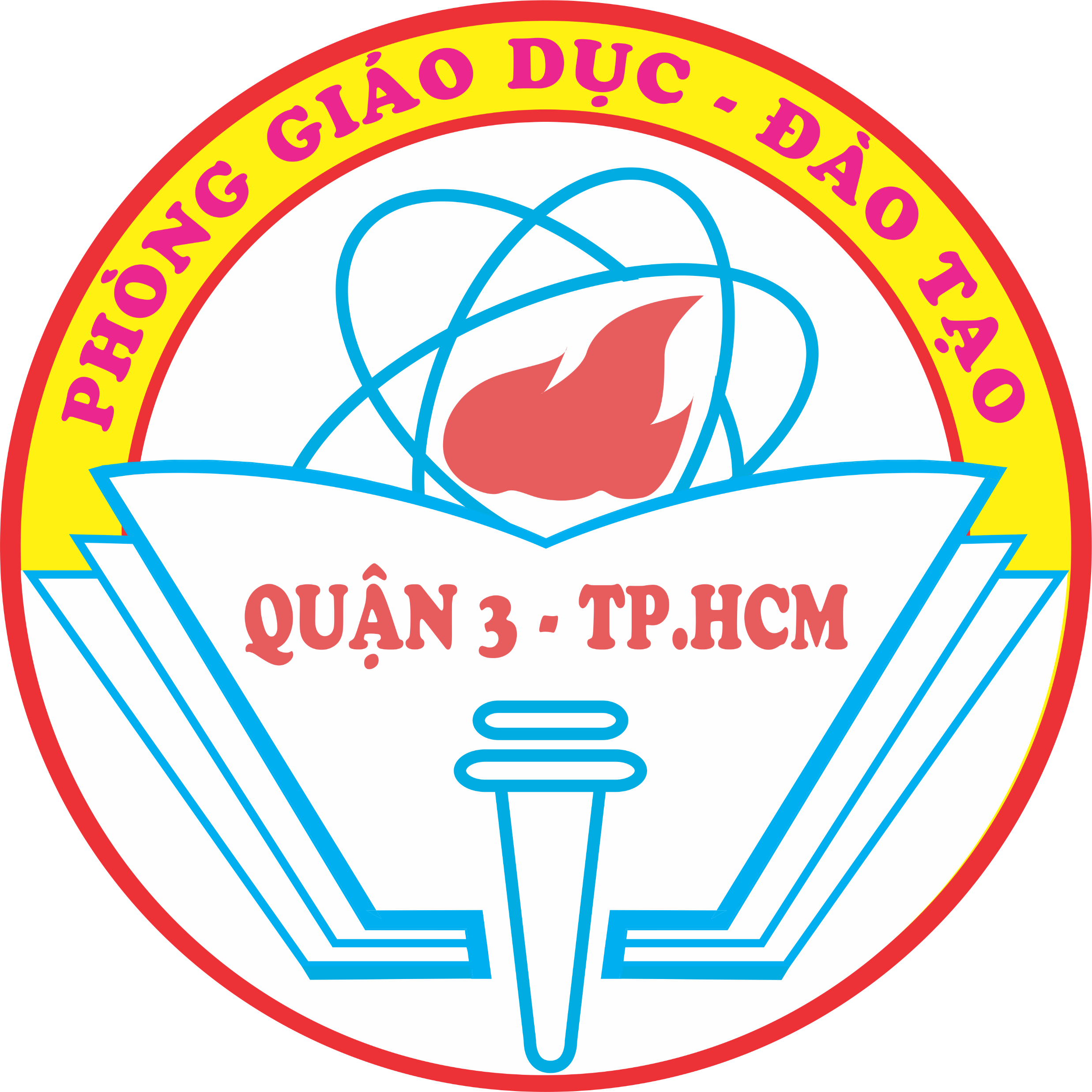 PEOPLE’S COMMITTEE OF DISTRICT 3DEPARTMENT OF EDUCATION AND TRAINING
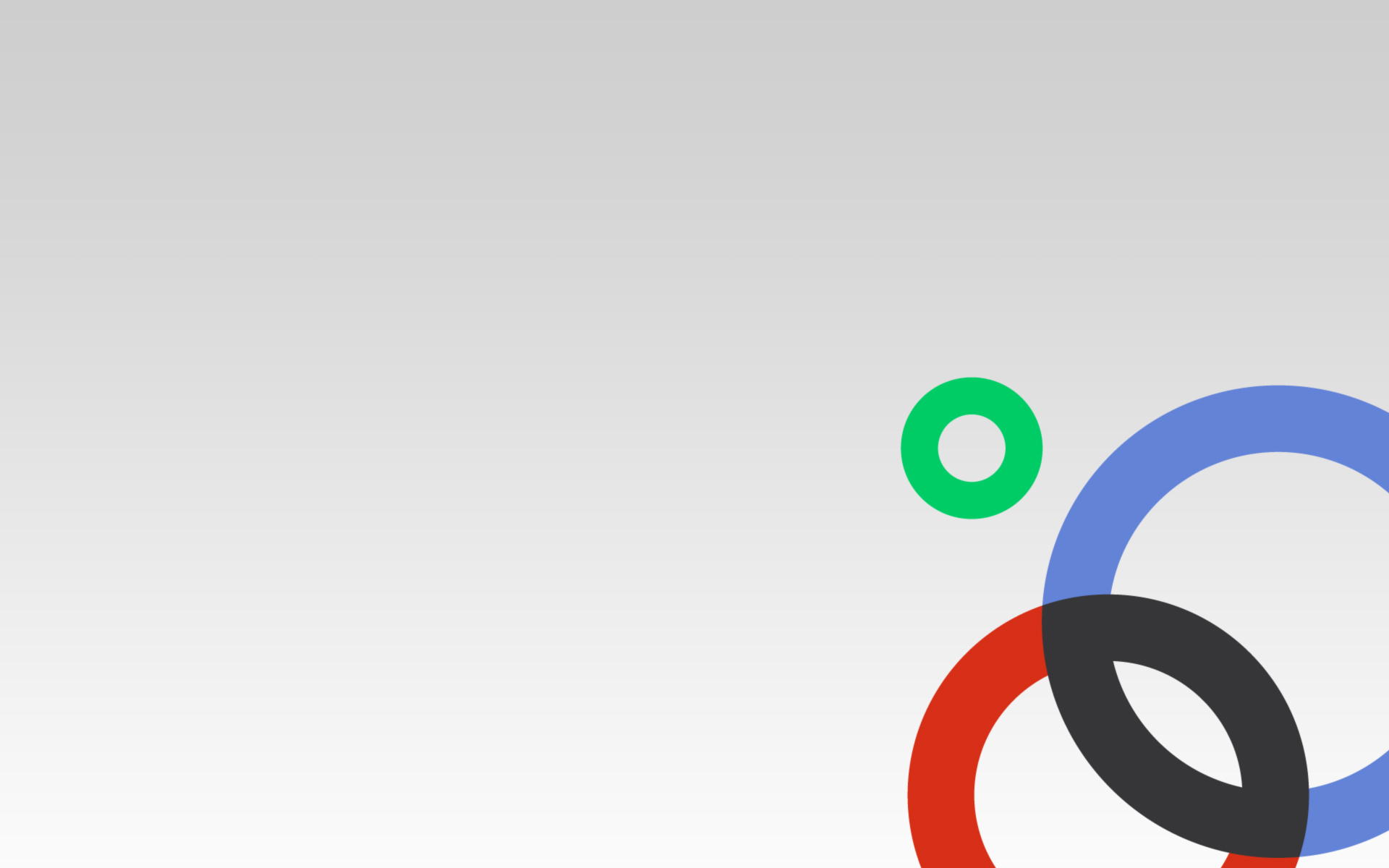 PEOPLE’S COMMITTEE OF DISTRICT 3 NGUYỄN THI PRIMARY SCHOOL
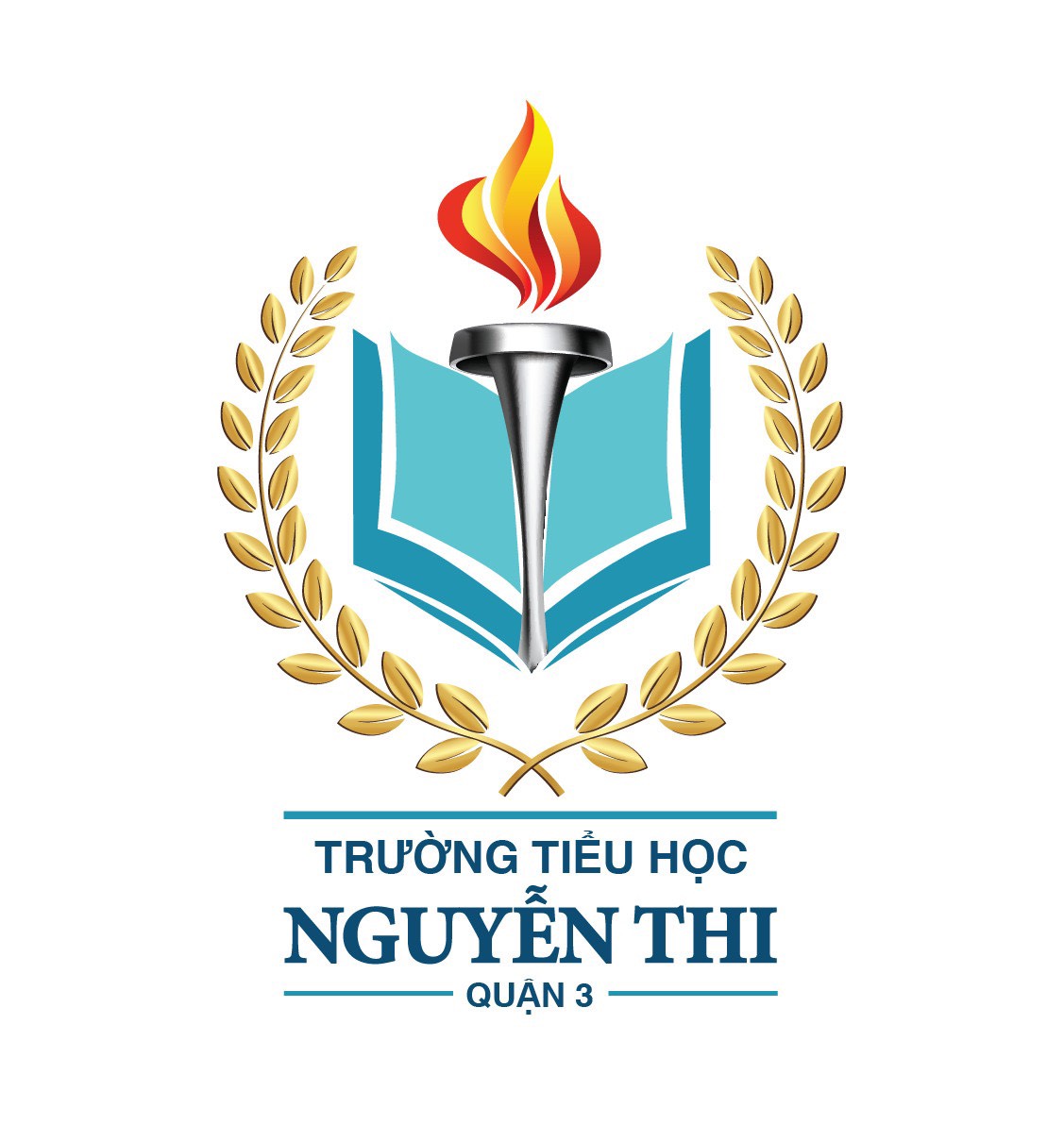 SUBJECT: ENGLISH
Teacher:Võ Thị Mỹ Phượng
District 3, September  27th , 2021.
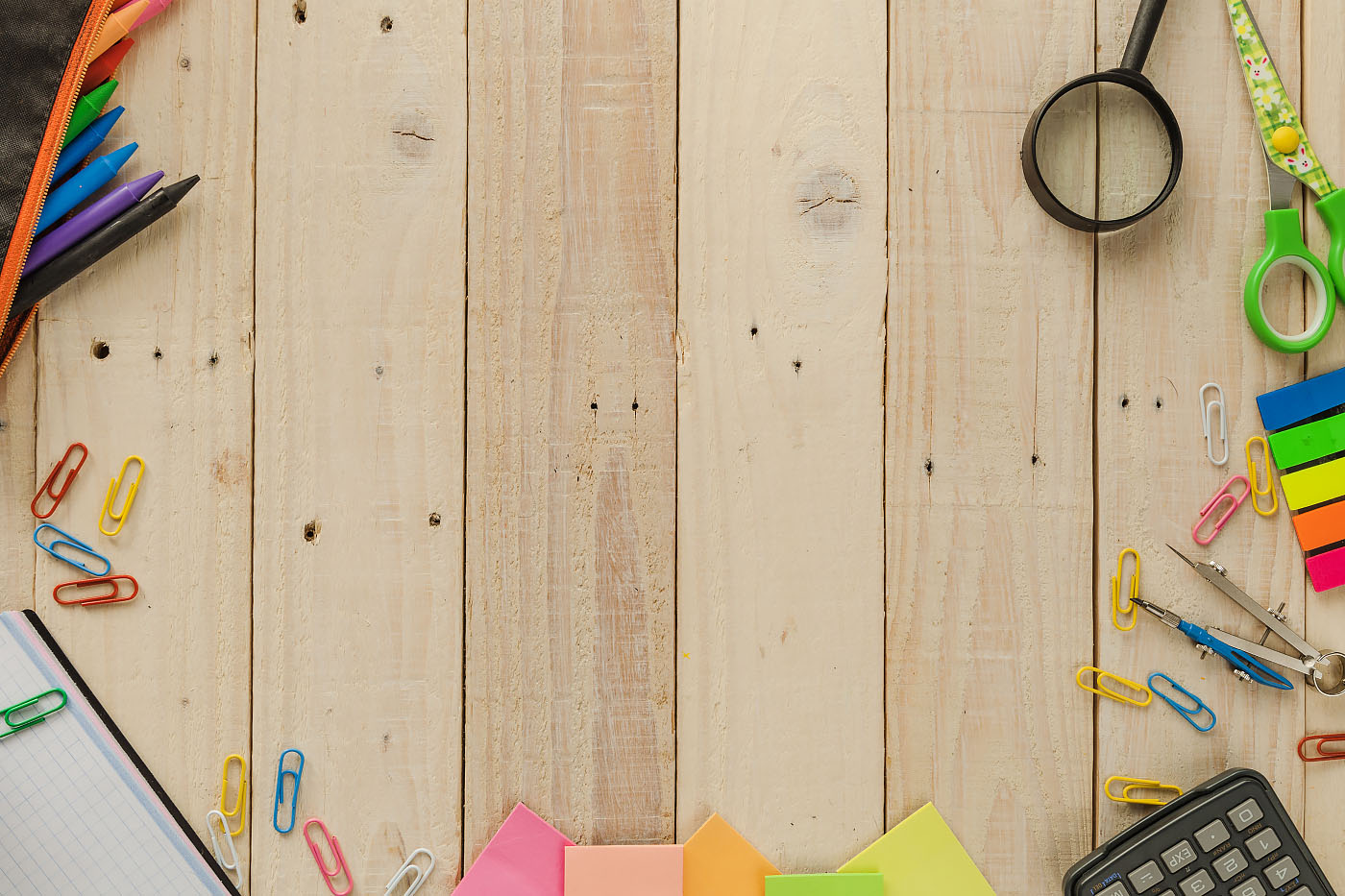 Unit 1: The Ancient Mayans!
Lesson 1: Words.
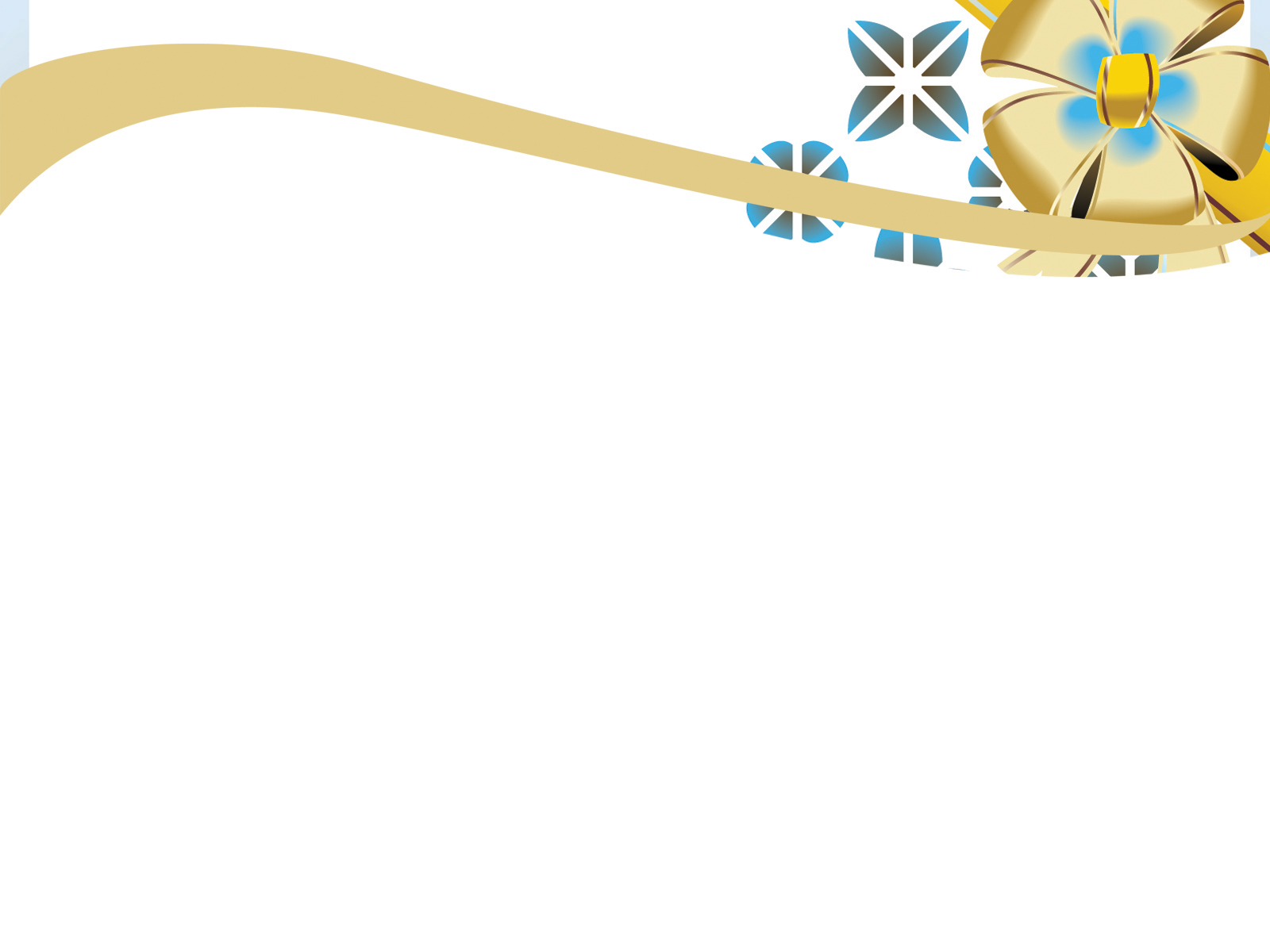 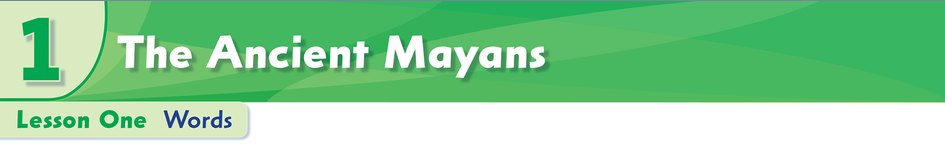 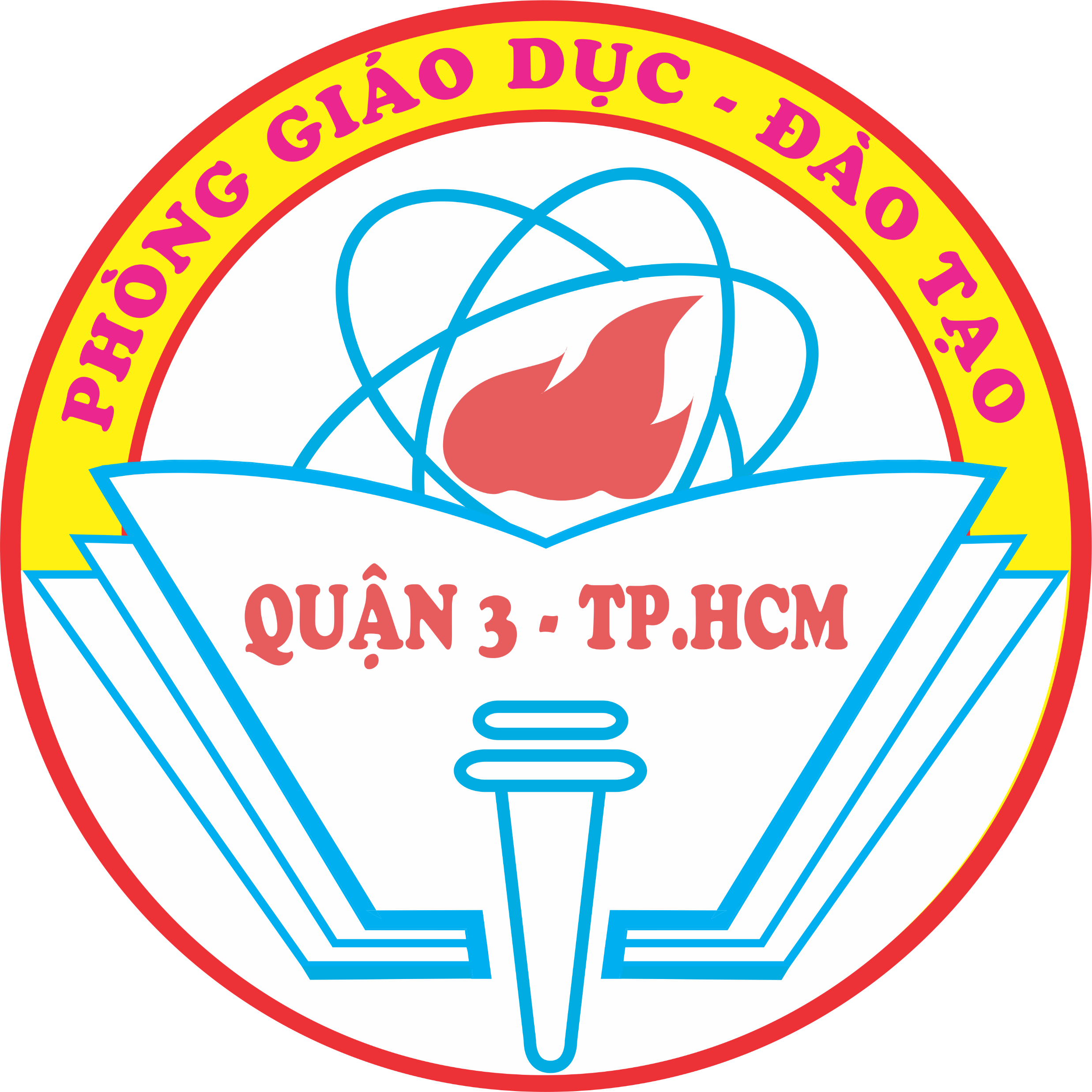 Listen and repeat.
Listen and point.
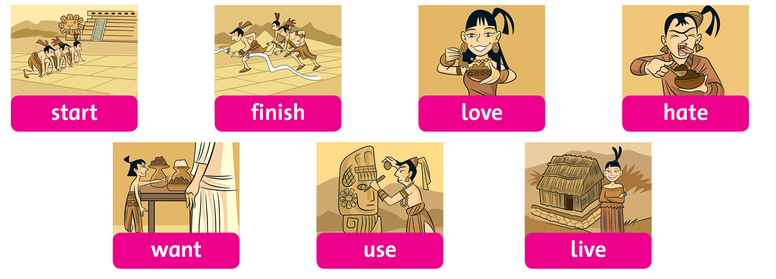 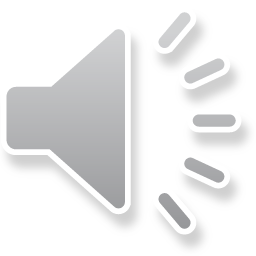 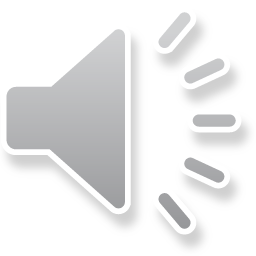 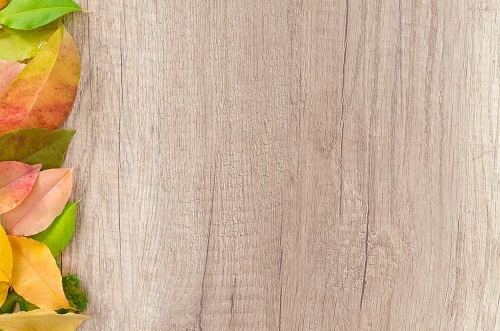 What’s the word’s meaning?
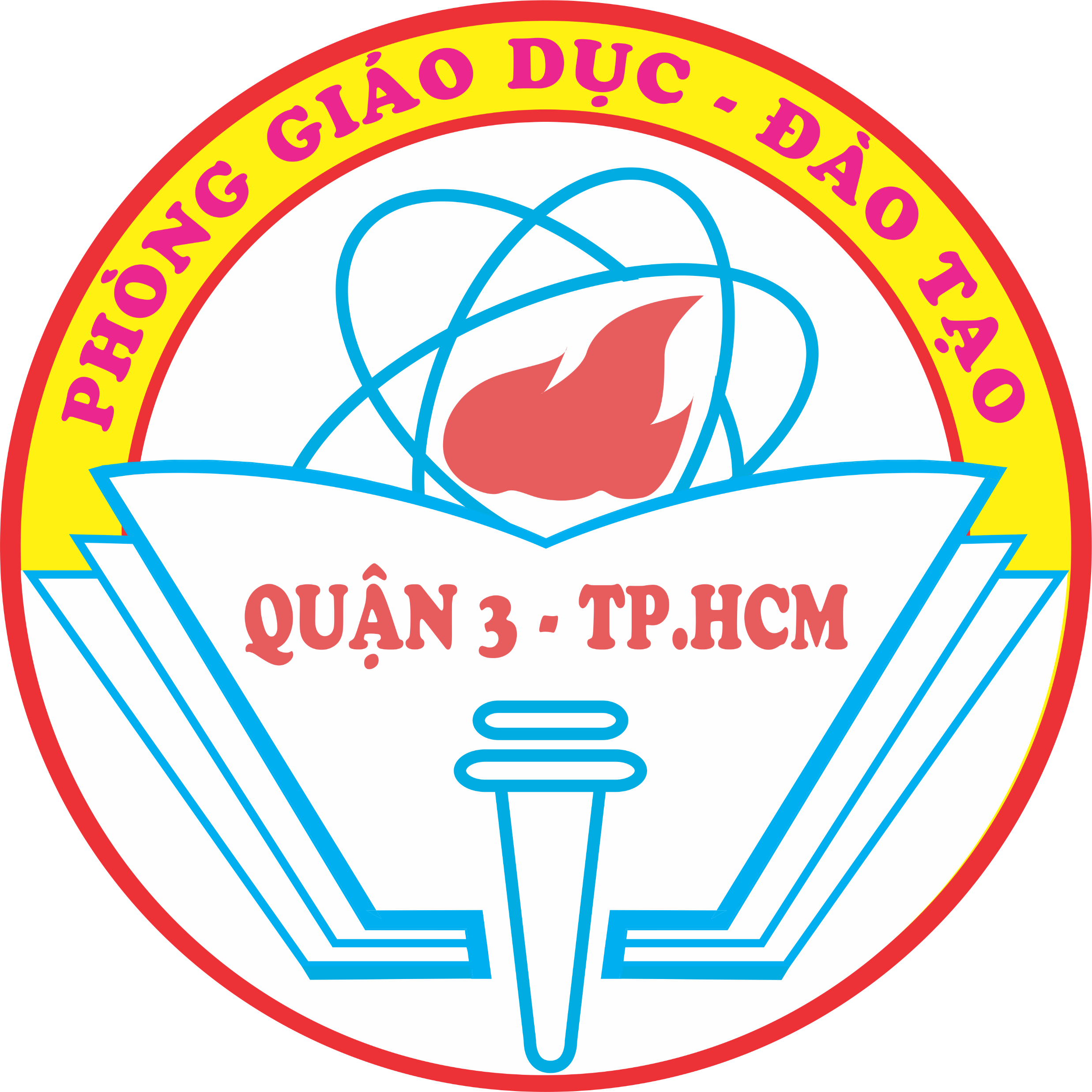 Start
= To begin doing some thing.
= to complete something or come to the end of an activity.
Finish
love
= to like something very much.
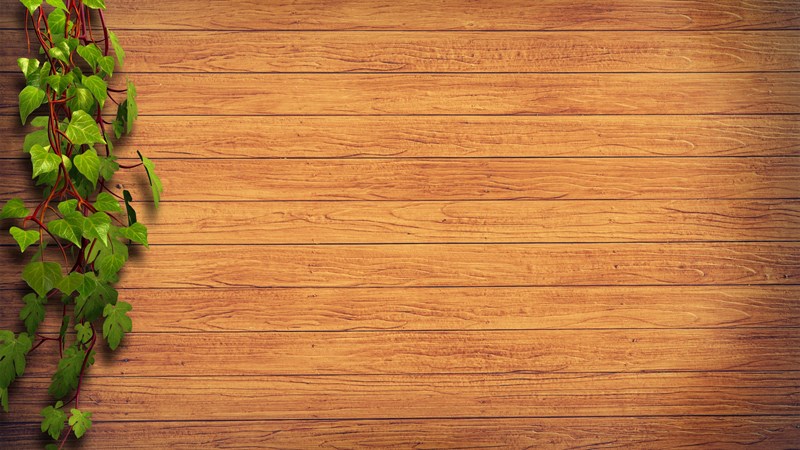 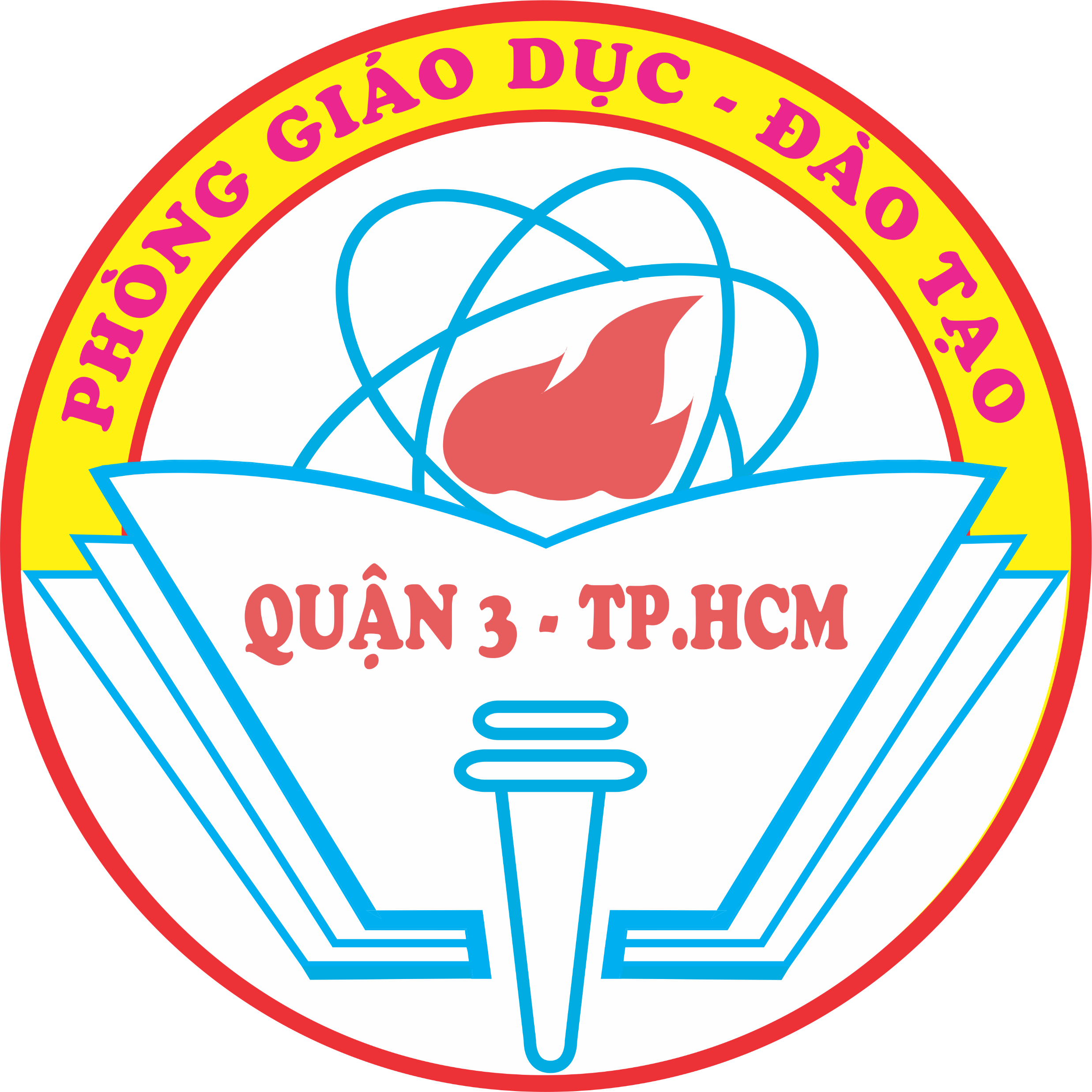 Hate
= to dislike someone or something very much.
Want
= to need something.
Use
= to put something into your service 
    for a purpose
Live
= to have interesting  life
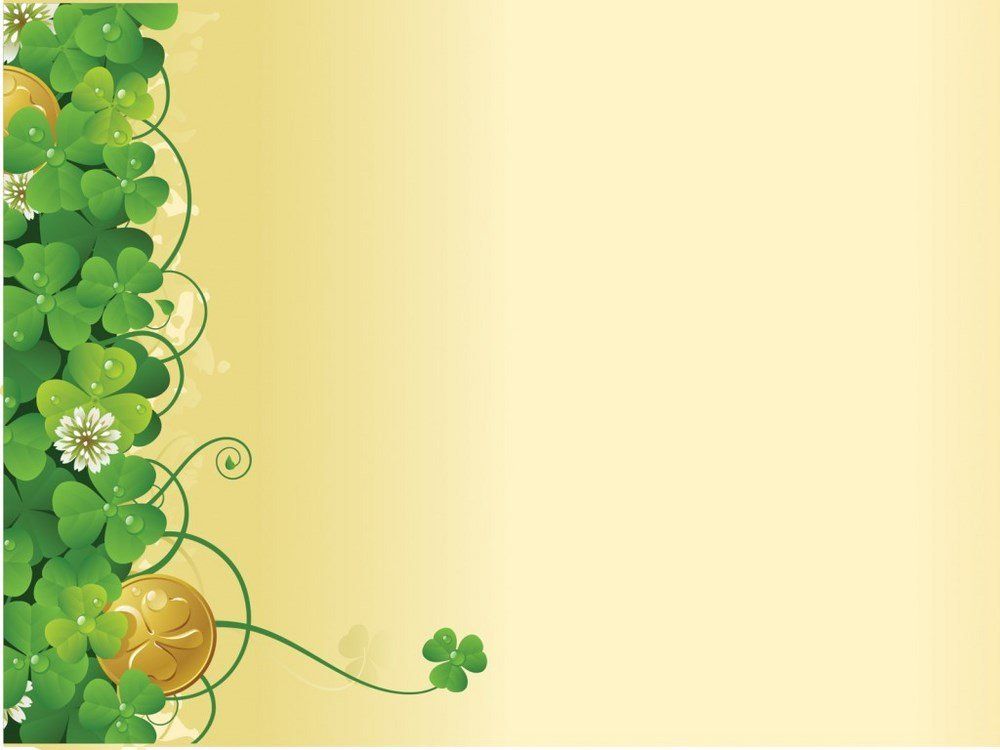 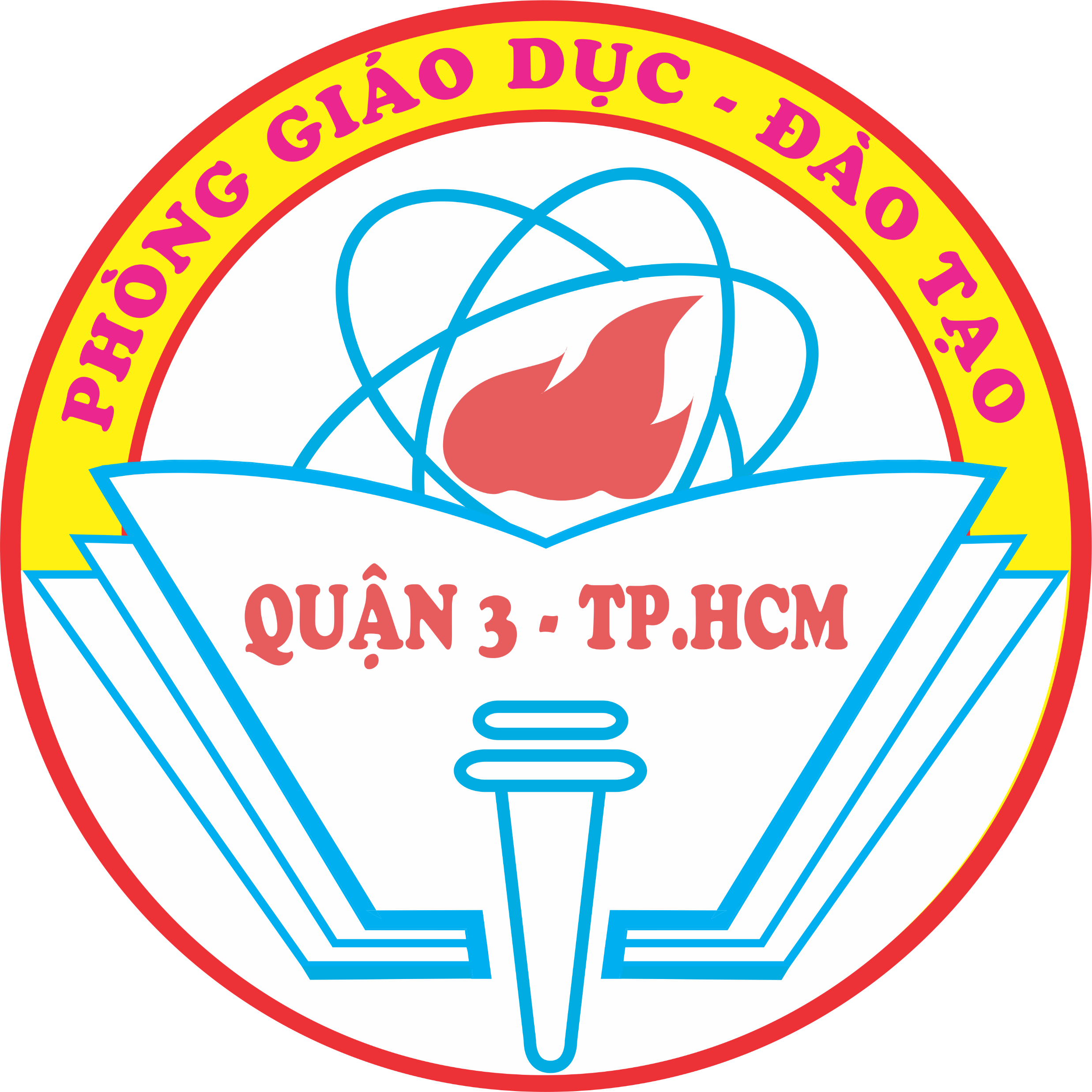 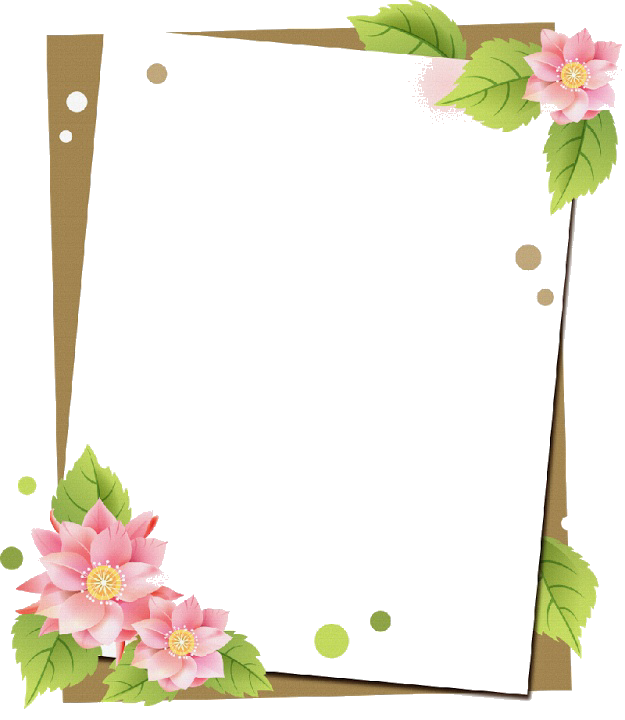 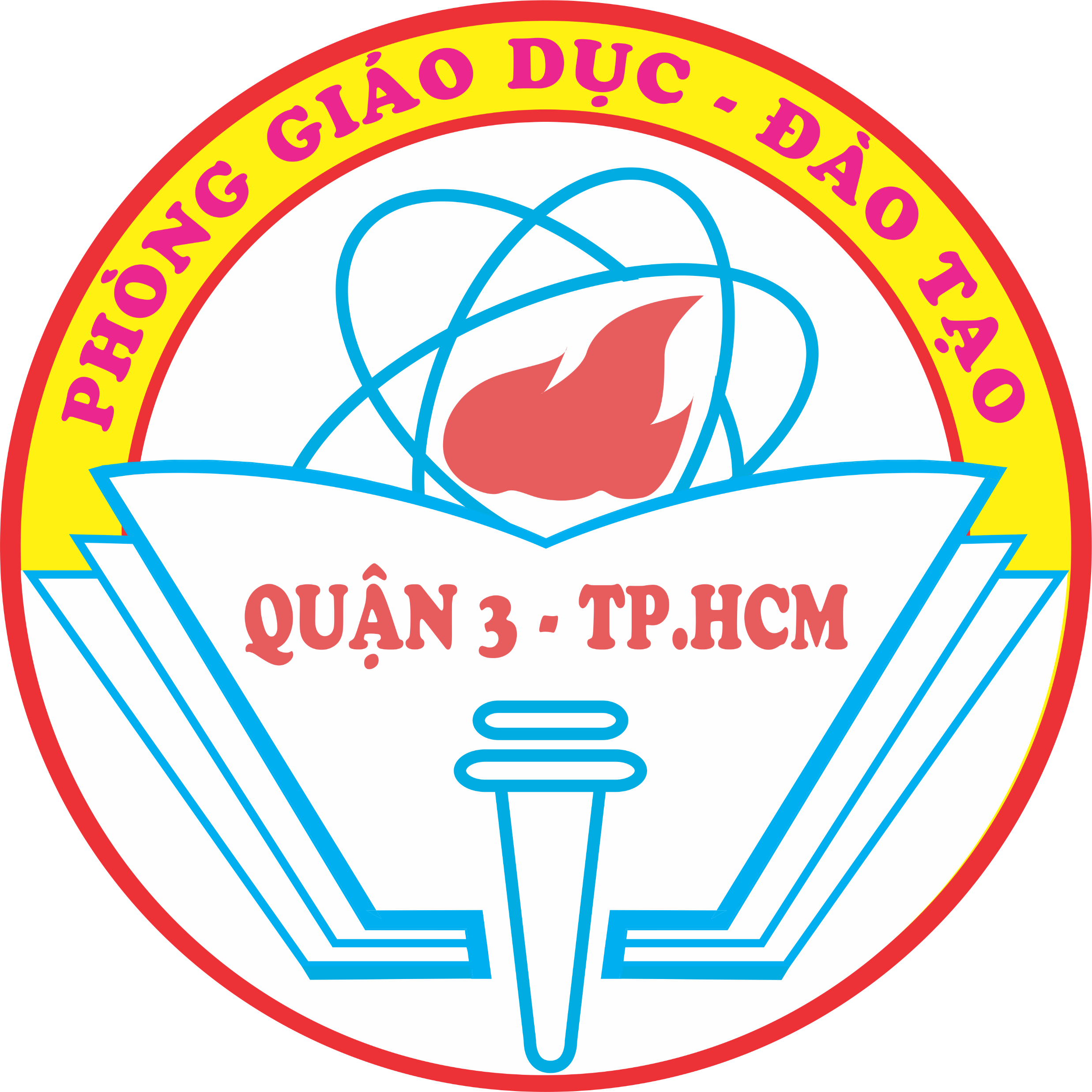 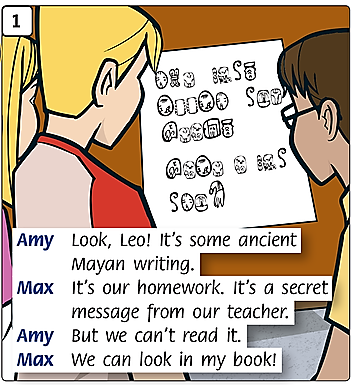 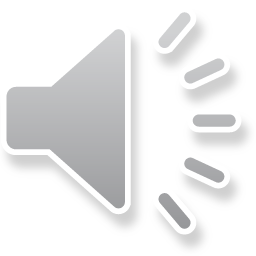 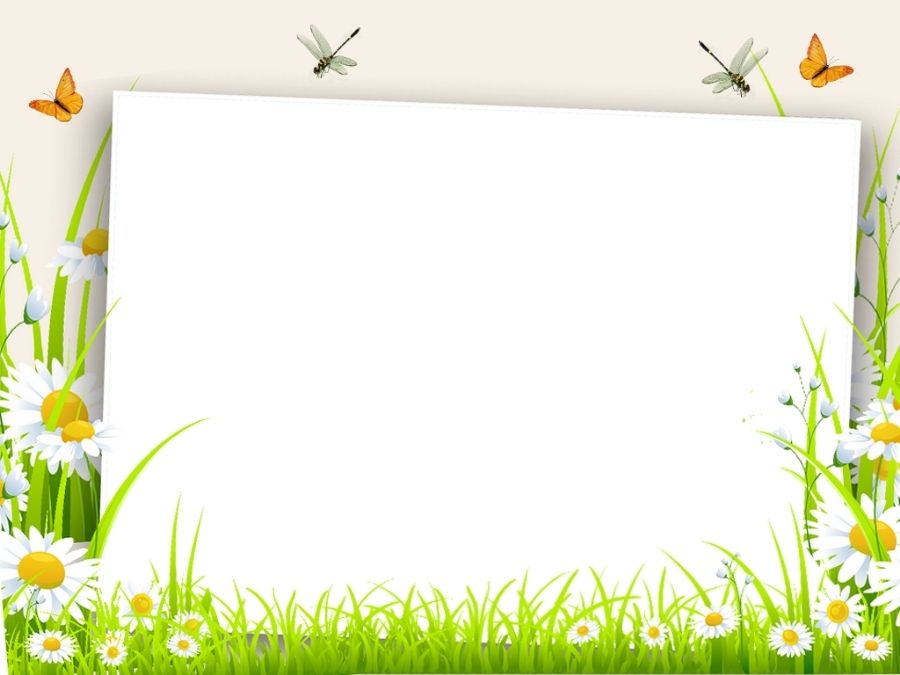 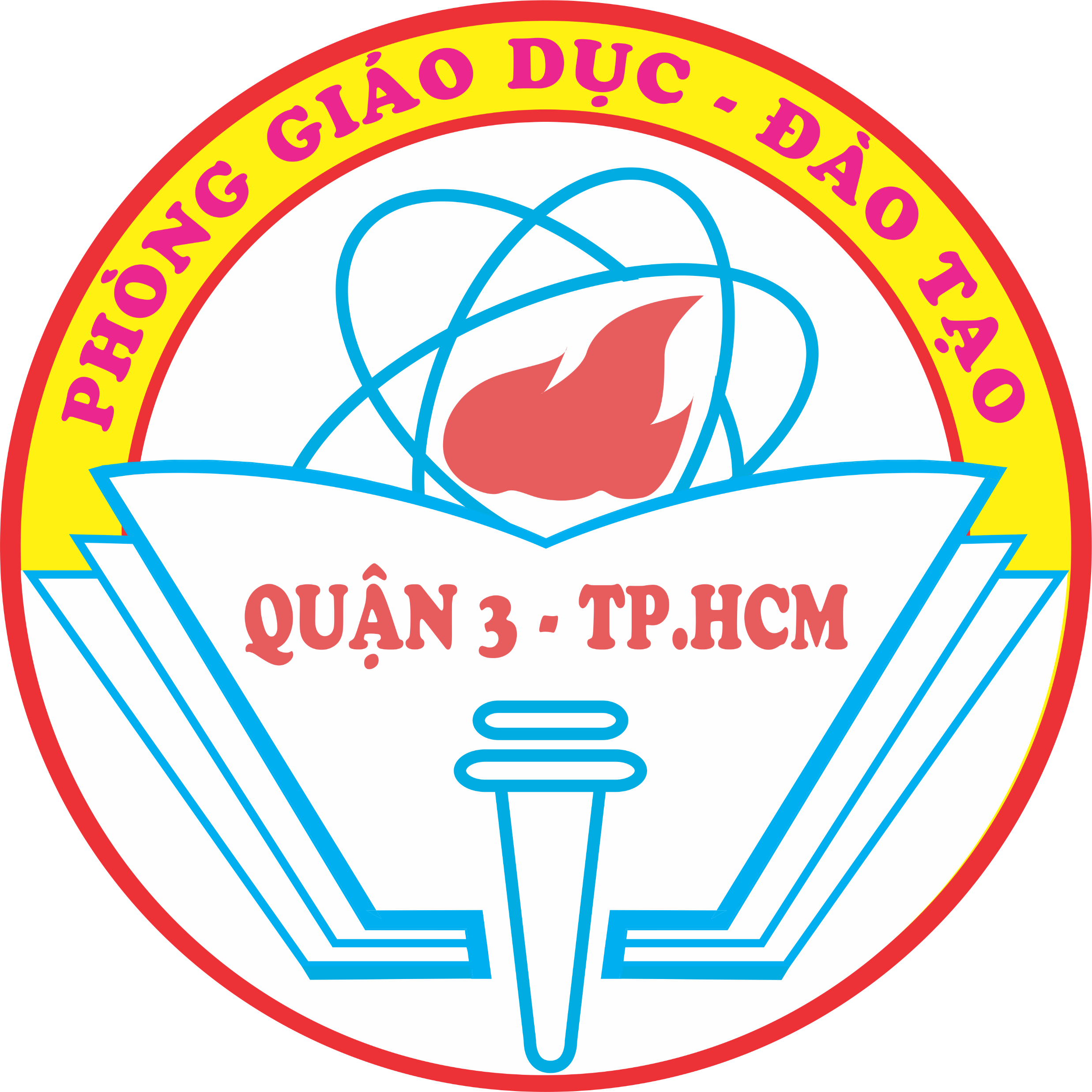 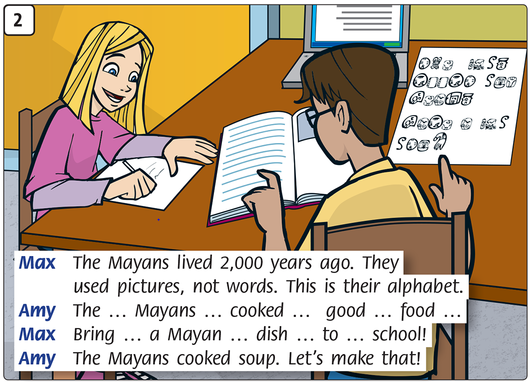 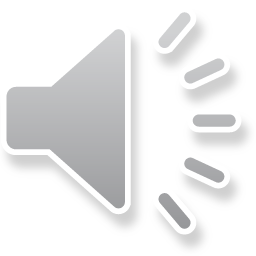 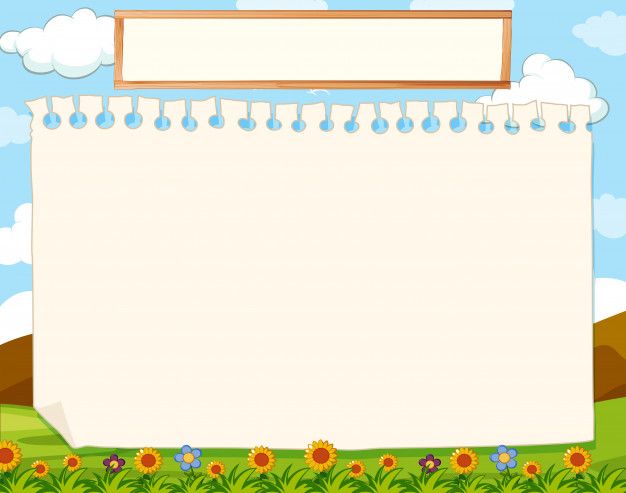 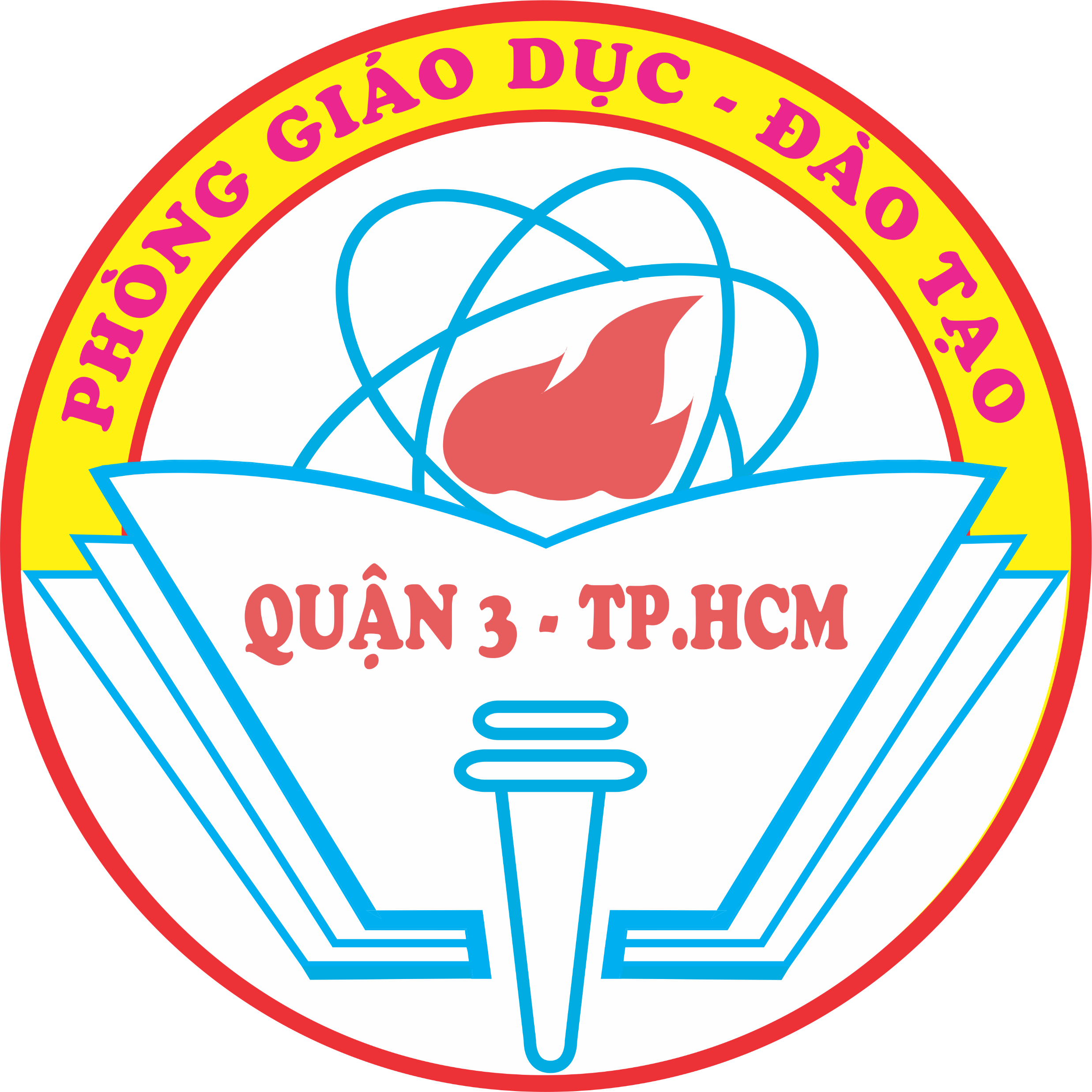 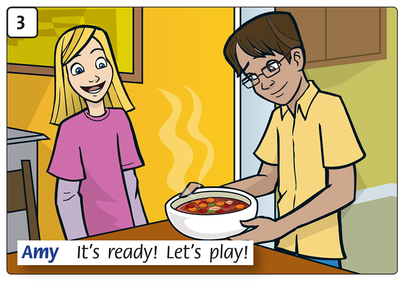 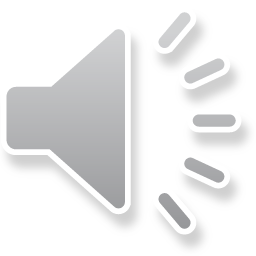 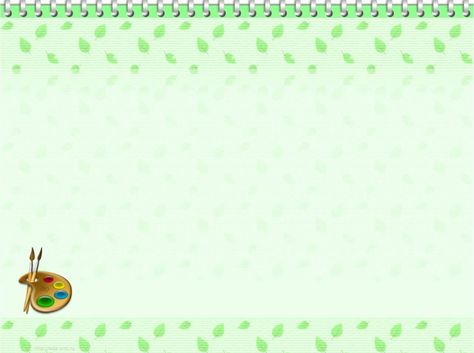 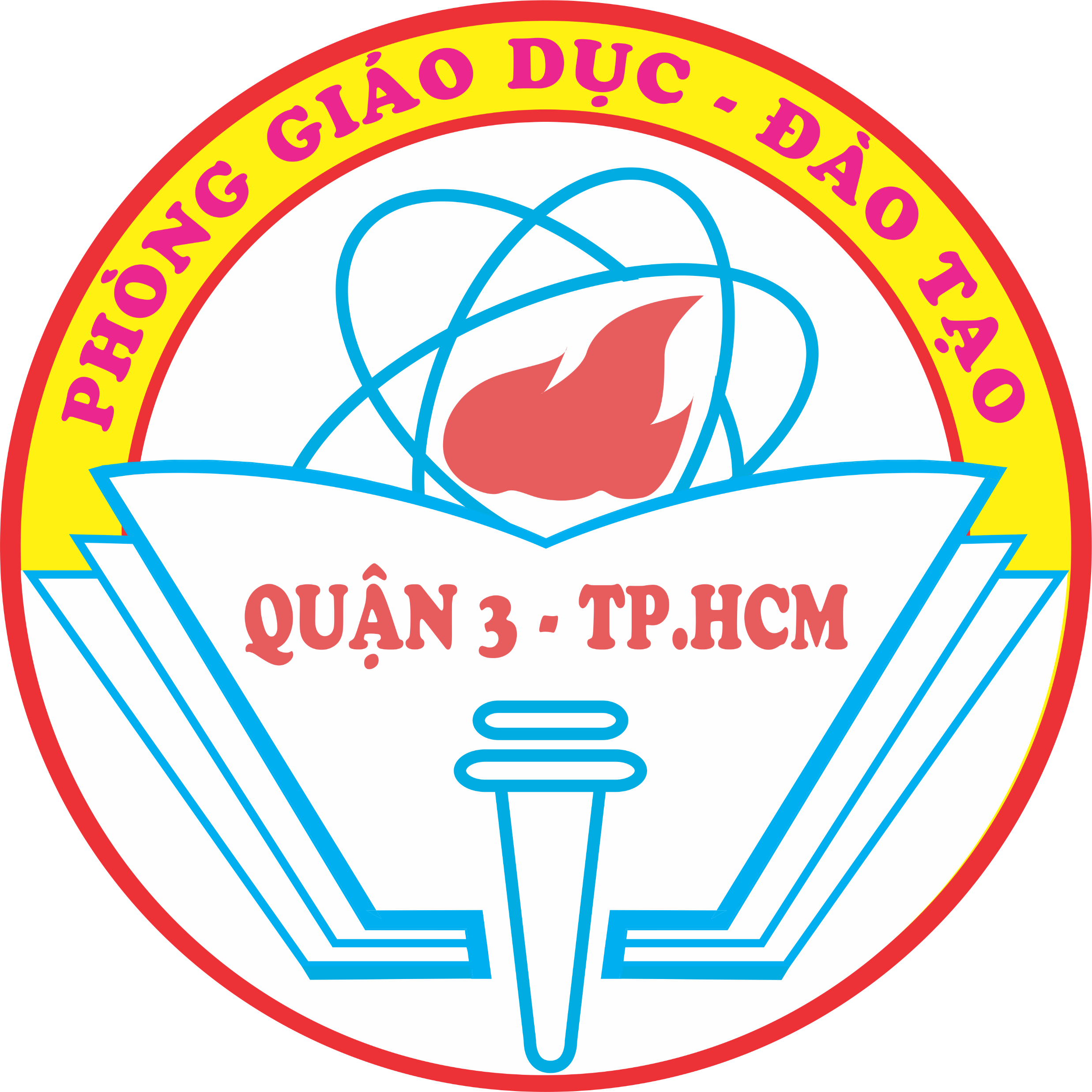 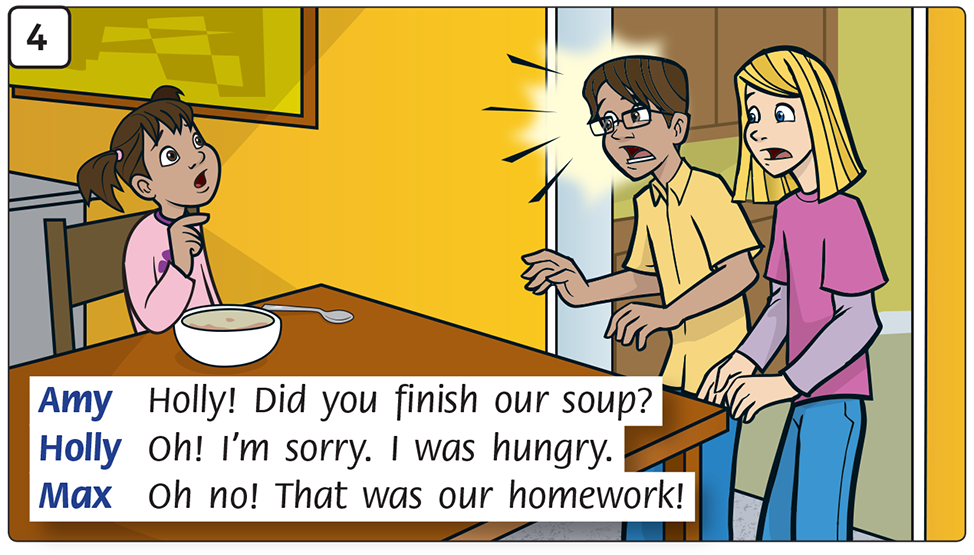 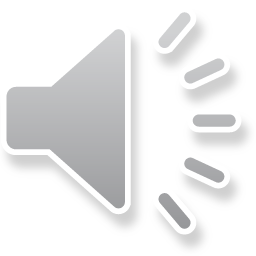 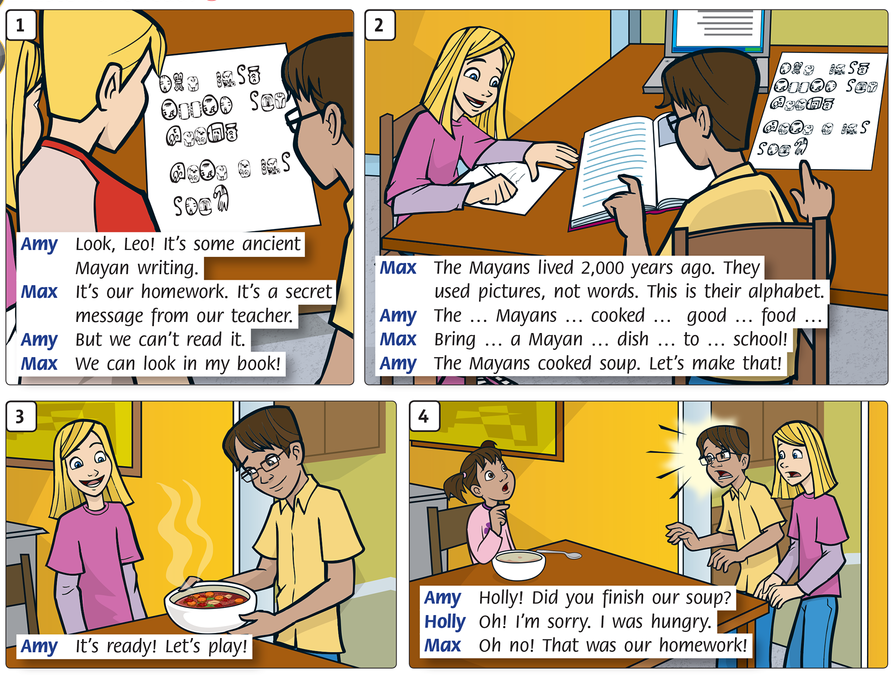 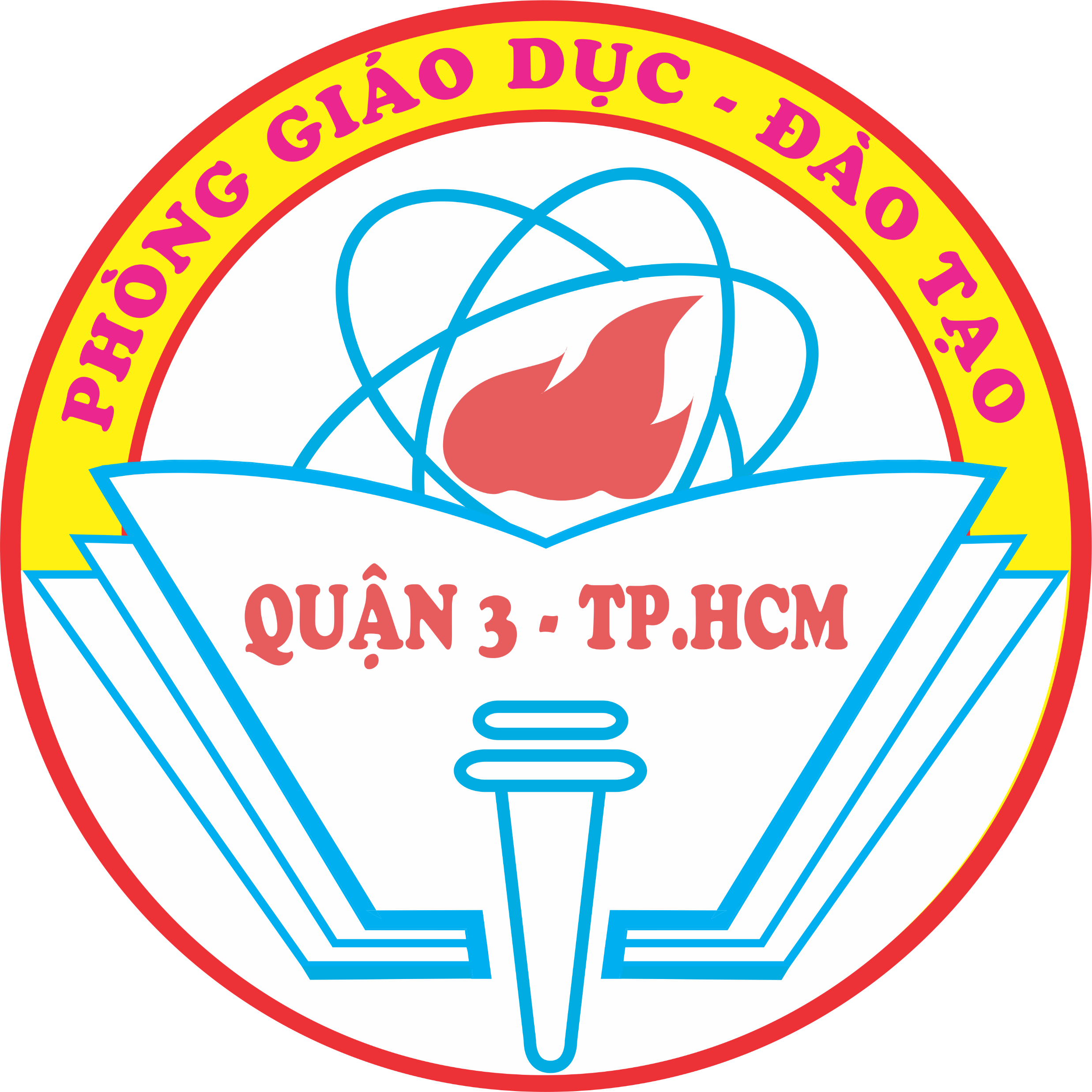 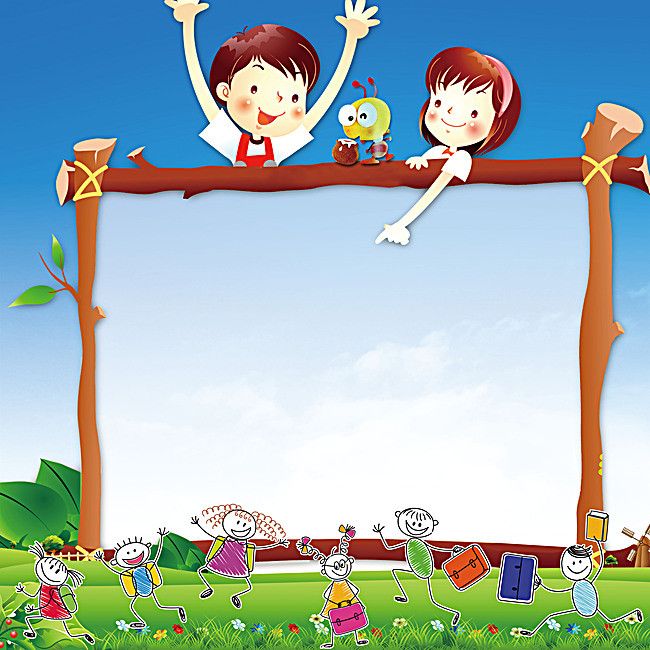 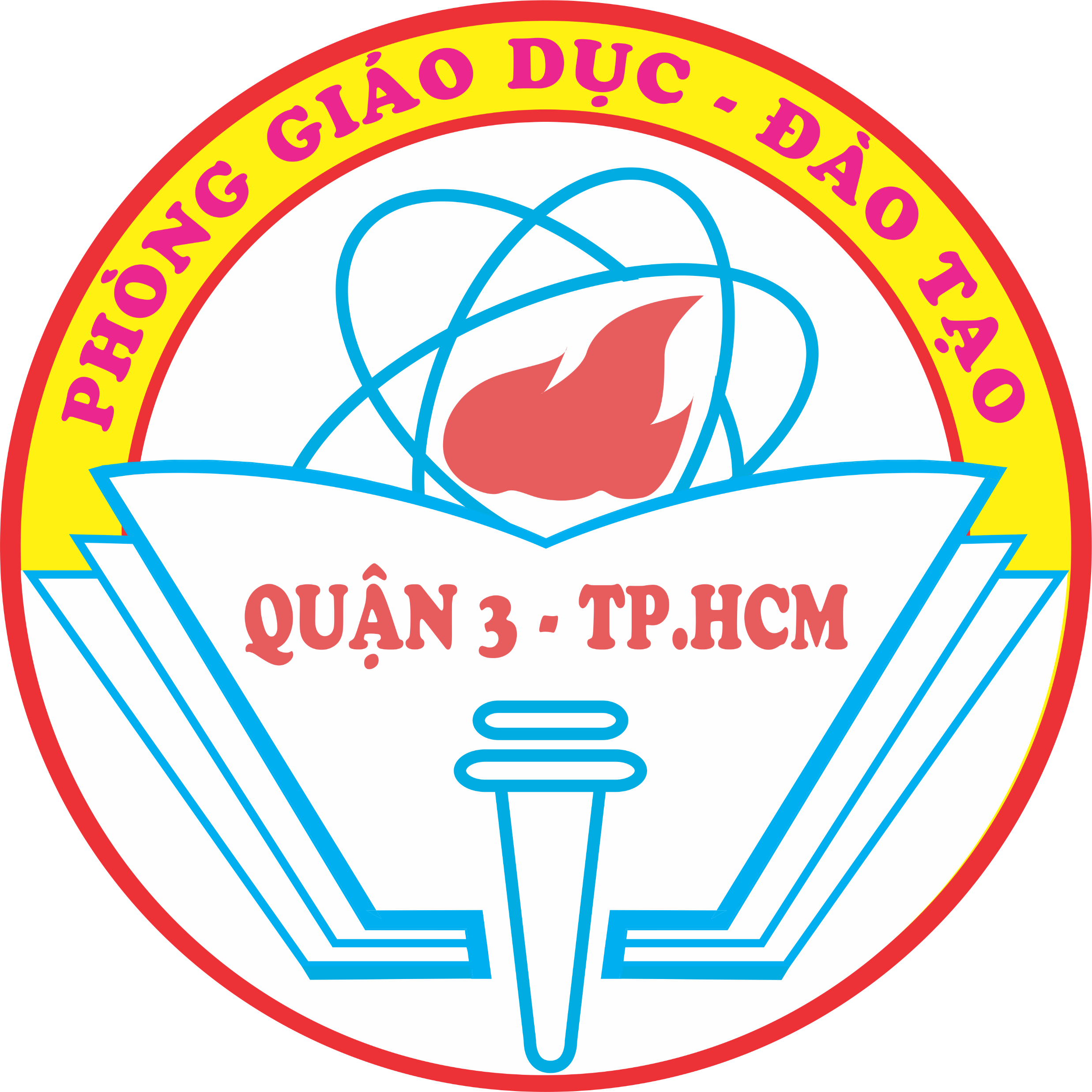 Home work
Study by your heart
Try to read the story.
New words
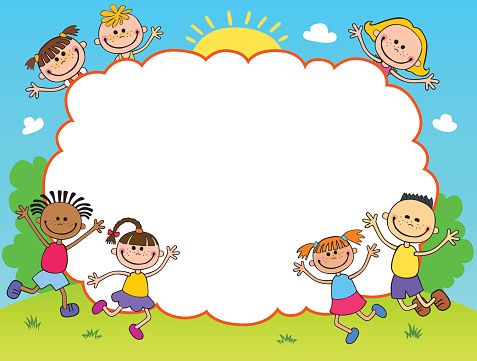 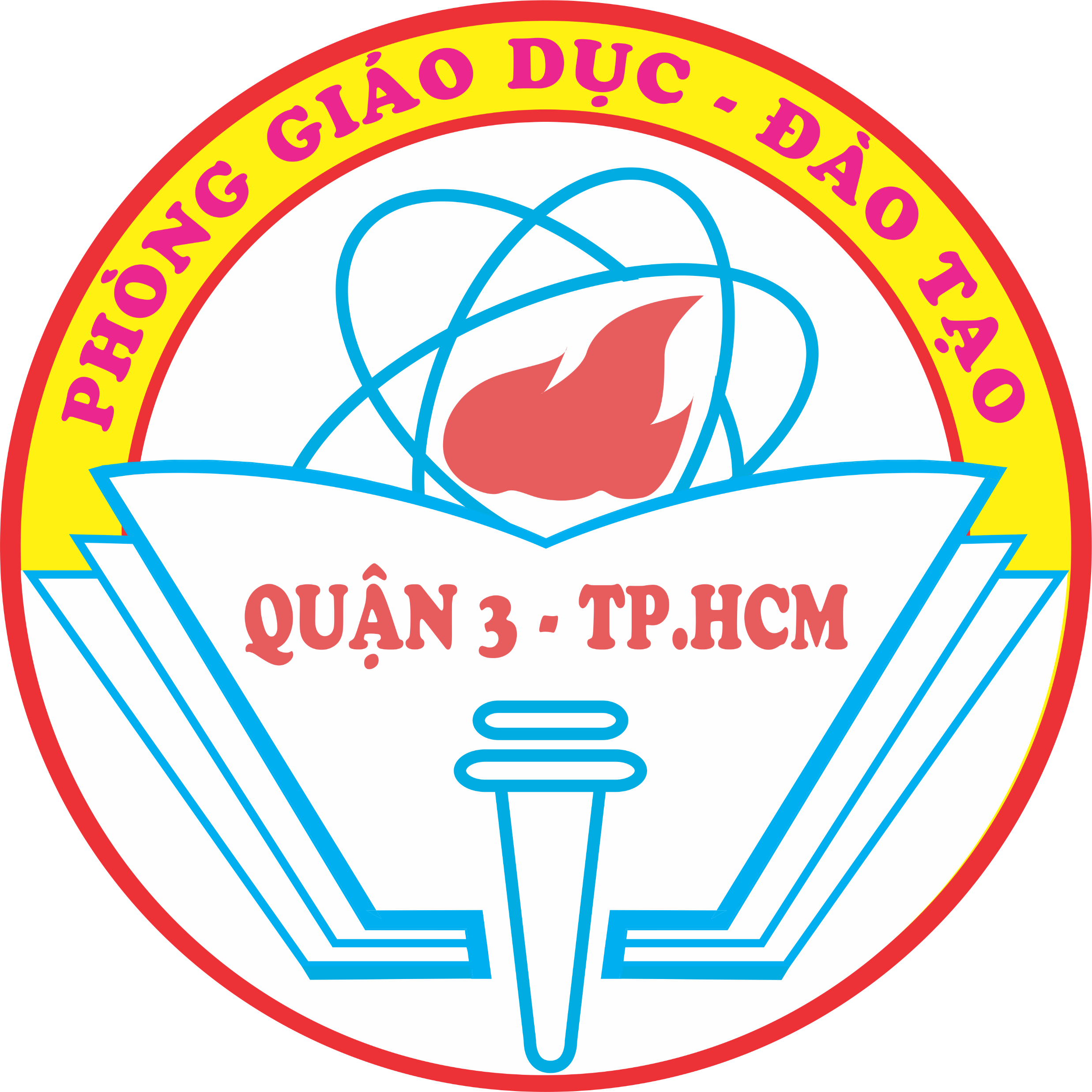 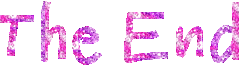 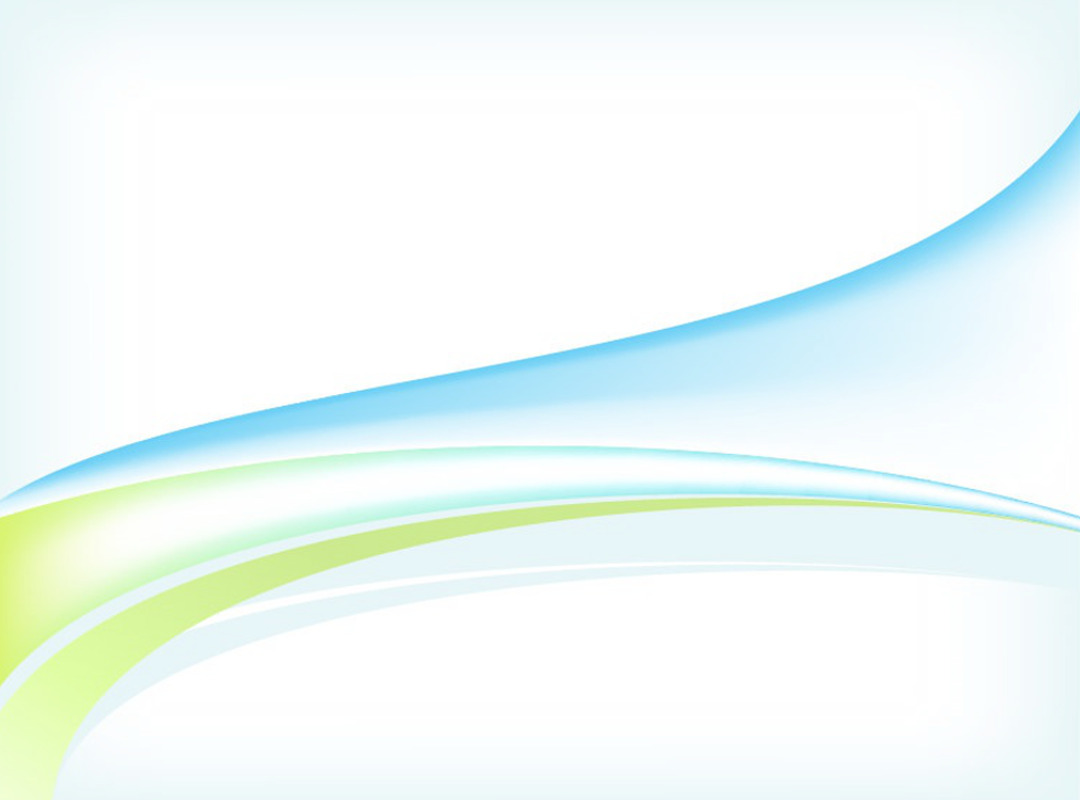 Stick in the box, please!
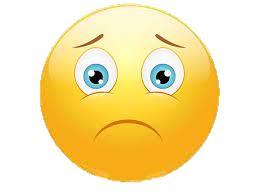 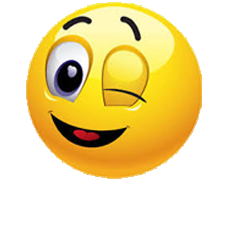 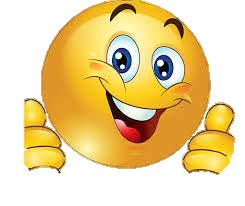 Very satisfied
Satisfied
Not satisfied
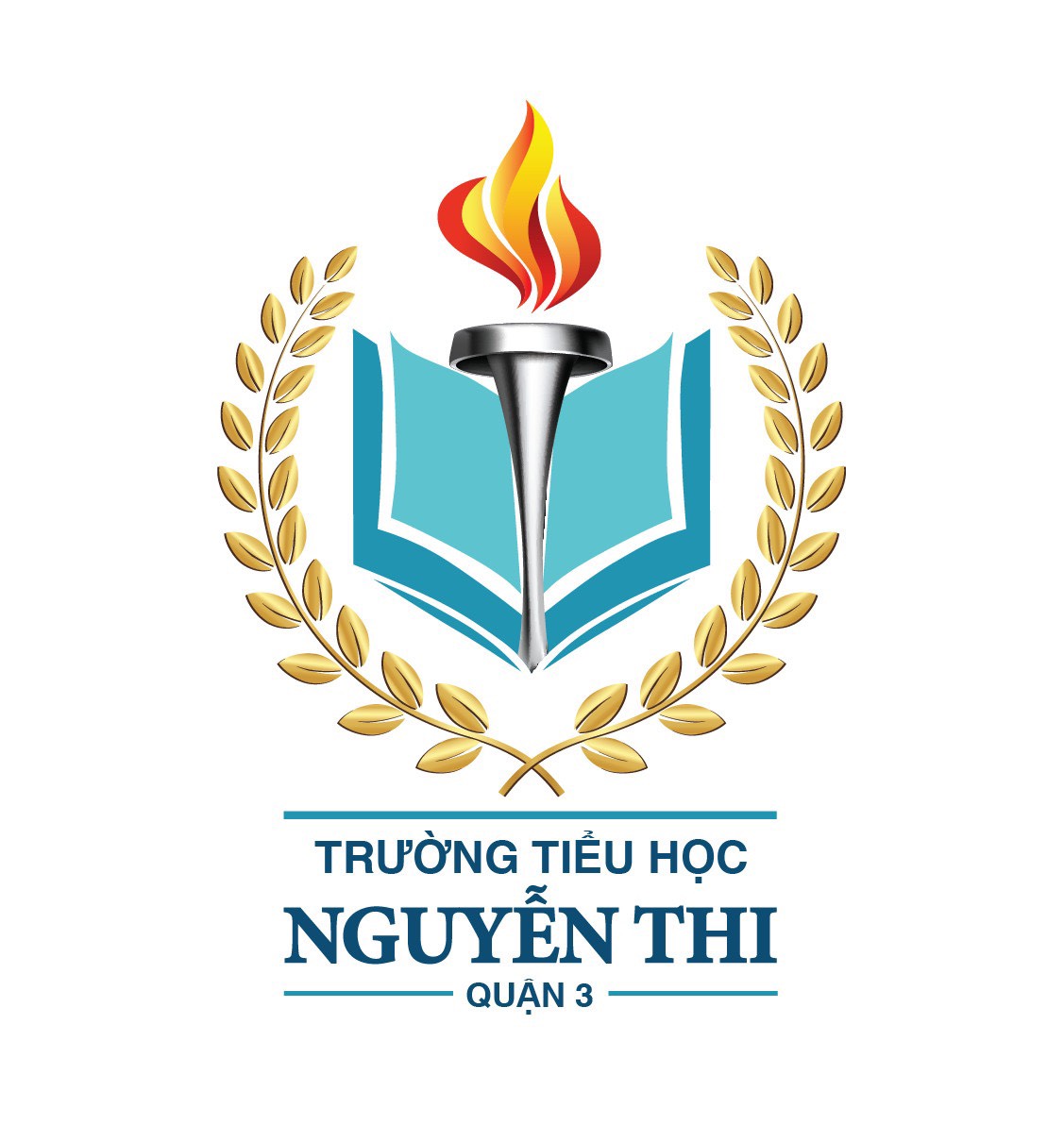 PEOPLE’S COMMITTEE OF DISTRICT 3 NGUYỄN THI PRIMARY SCHOOL
Thanks for your watching.
Teacher:Võ Thị Mỹ Phượng
Nguyễn Thi primary school’s website 
https://thnguyenthiq3.hcm.edu.vn